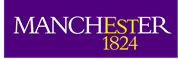 Five go marking an exam question: the use of adaptive comparative judgement to remove subjective bias
Jill Barber, Reader in Pharmacy and National Teaching Fellow
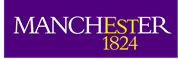 A Typical Assessment
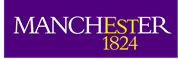 A Typical Assessment (2)
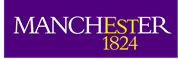 Global Health - Learning outcomes
By the end of the module:
You will understand the main causes of death worldwide
You will understand how poverty and social issues influence the causes of death worldwide
You will develop a comprehensive understanding of therapies for two or more of the major life-threatening conditions worldwide.
4
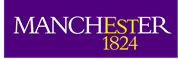 Example exam questions
Many of the principal causes of premature death can be reduced by the application of small measures by many people.  Imagine yourself in your future career, perhaps as a community pharmacist or a chemistry teacher or an accountant.  Describe three simple interventions that you could introduce to reduce the death rate, even by a small amount.  Identify the disease or other cause of death, the intervention and why you believe it would help (3 marks per intervention).  There will be one bonus mark available for originality or practicality.  [10 marks] 

The Member of Parliament for Manchester Central, including Manchester University, is Lucy Powell, the Shadow Minister for Education. Write her a letter urging her to act to reduce deaths in Manchester or elsewhere from one cause you have studied. Make it clear why you feel strongly enough to write to her, remembering to address your letter to a layperson.  You should specify what you would like her to do, how much it would cost and how many lives you could expect to save.  Note any other benefits of your ideas.  Because you are writing a letter to a public figure, you are expected to be polite and to use good formal English [10 marks in total]
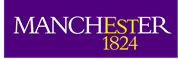 Questions asked by dentists
On a scale of 1-10, how much do you value your teeth?
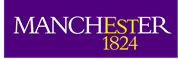 Questions asked by dentists
On a scale of 1-10, how much do you value your teeth?
Which do you value more, your teeth or your eyes?
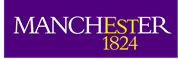 Assessment by comparison
DR Hunter, MM algorithms for generalized Bradley-Terry models  Ann. Statist. 2004,  32, 384-406.
(MM= “Majorize-Minimization” or “Minorize-Maximization”)
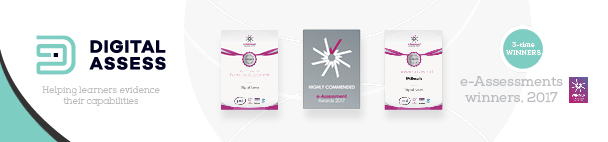 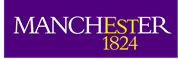 A weekend chess congress 32 players (simplified)
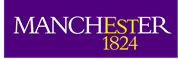 Sorting algorithm then applies
Mark out of 10
Rank
After 8 rounds of judging we can be fairly clear about the order.  11 or 12 rounds is normally recommended.
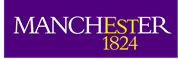 Results
Accuracy 0.95, compares with 0.65 by conventional marking.
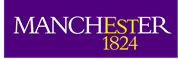 Peer Assessment (mock exam)
Students were required to carry out 9 comparisons.
They were required to leave feedback.
They were persuaded to fill in a short questionnaire about the process.
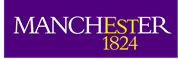 Peer assessment
Accuracy (reproducibility) was the same for students as staff (0.94).
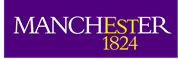 Interim conclusions
The method works really well where marking is somewhat subjective, and delivers us from the tyranny of model answers.
The time taken to mark is similar to or a bit (2x) more than conventional marking, but the accuracy is better and marking can be shared among staff.
The biggest advantage is for peer marking.  Students mark accurately and learn from the process.
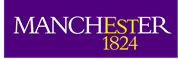 Acknowledgements
Dr Costas Demonacos
Matt Wingfield of Digital Assess
Many staff and students
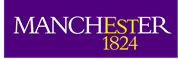 The question
Imagine you have obtained a grant from a charity of £10 million to be spent within five years.  There are no restrictions on your use of the money, except that you must save as many lives as possible.  Outline how you would use the money:   

Judgement statements:
The disease or other cause of death has been defined, together with the reason for wanting to address it.  (Overriding criterion)
The intervention has been described, together with what the money will be spent on.  
The costs have been justified.
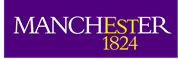 Please have a go
URL: https://compareassess-staging.digitalassess.com/
Usernames: 
wing.daca+01@gmail.com - 40
Password: demo.now 
You have the option to leave feedback about the scripts or about the process.  Both are optional.